Муниципальное автономное дошкольное образовательное учреждение 
 «Детский сад № 8 города Шимановска»
Чтоб здоровье сохранить
Подготовила: 
Щаврук Светлана Георгиевна
воспитатель высшей категории.
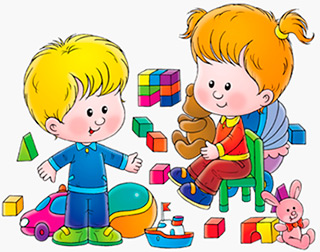 Чтоб здоровье сохранить,
 Организм свой укрепить,
 Знает вся моя семья
 Должен быть режим у дня.
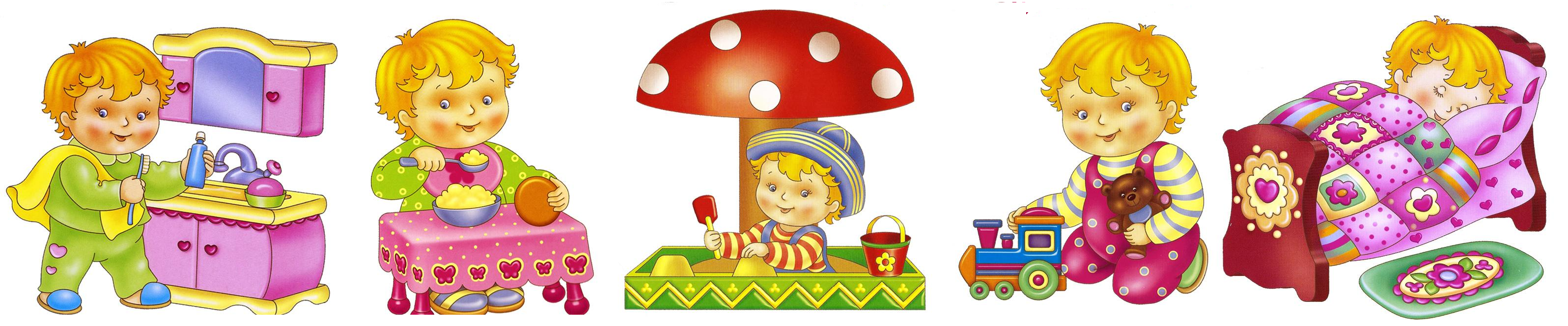 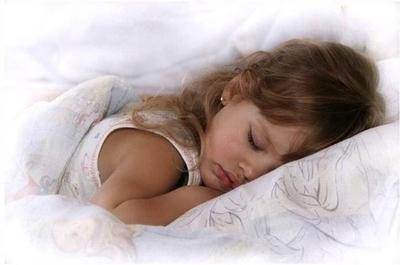 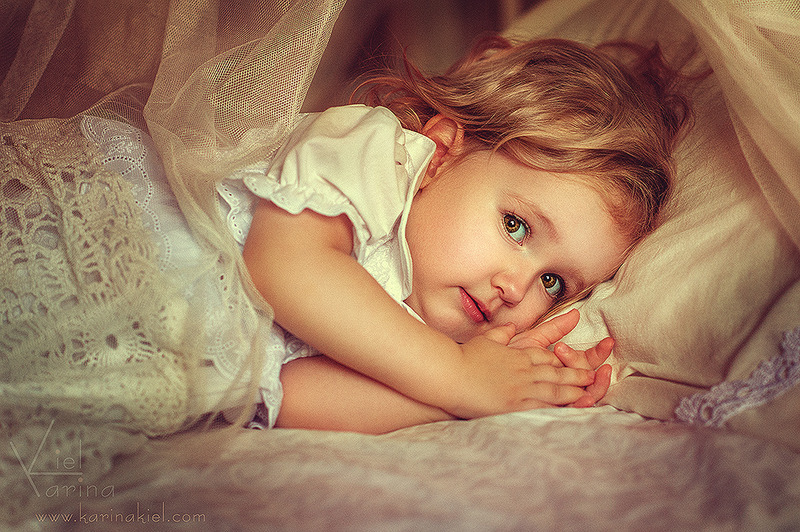 Следует, ребята, знать
 Нужно всем подольше спать.
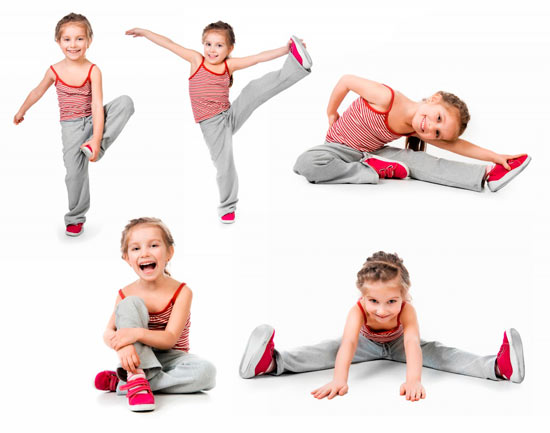 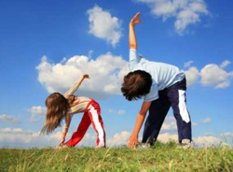 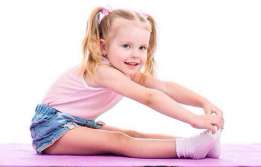 Утром надо не лениться
На зарядку становиться.
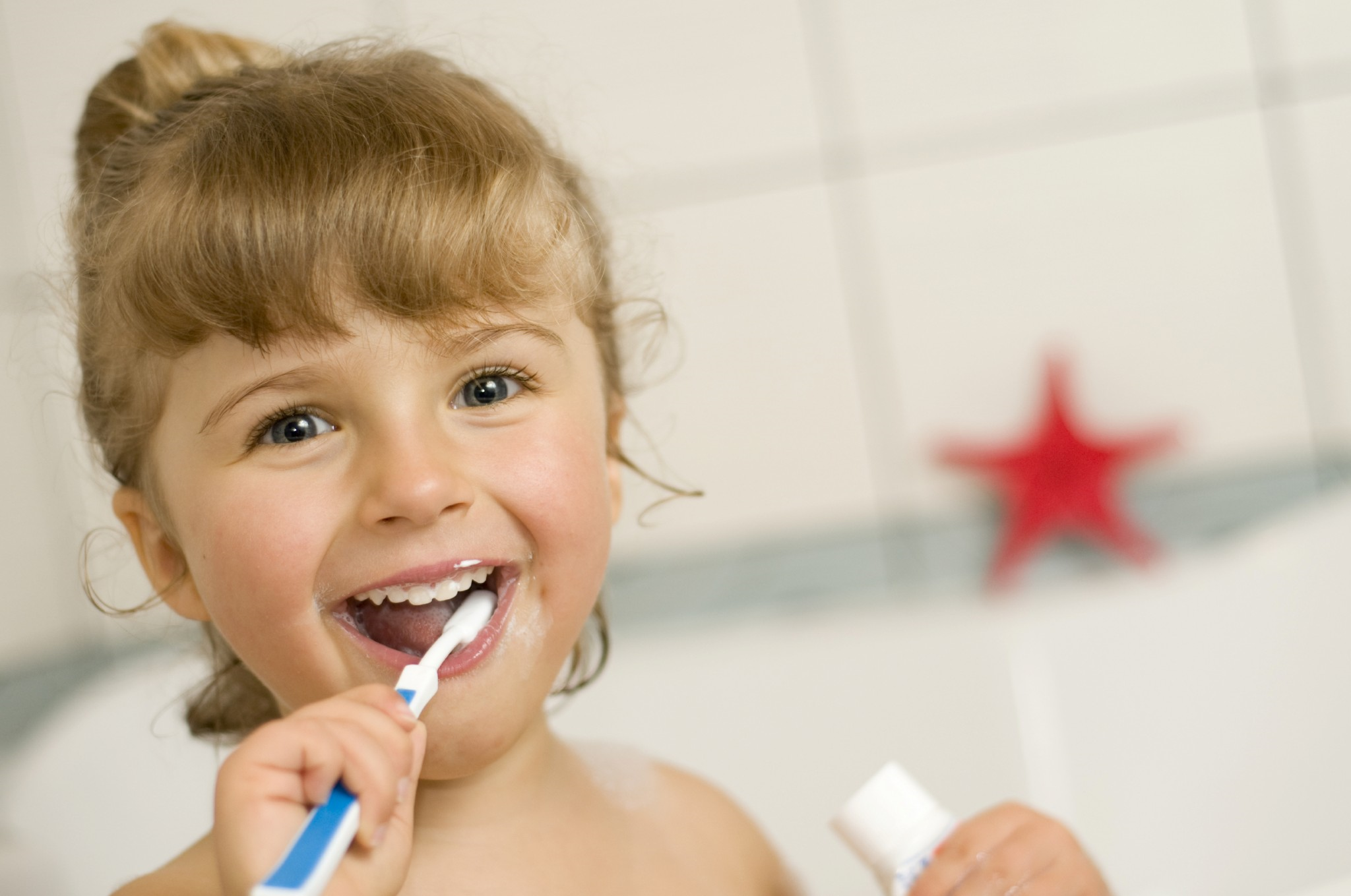 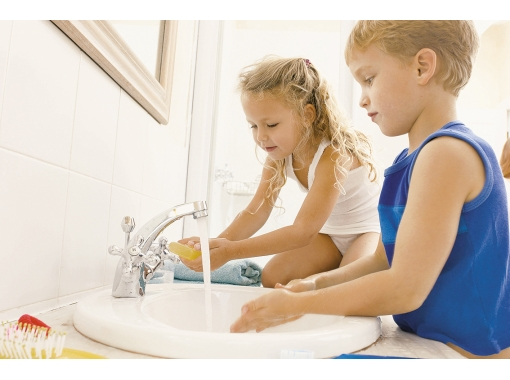 Чистить зубы, умываться,
 И почаще улыбаться,
 Закаляться, и тогда
 Не страшна тебе хандра.
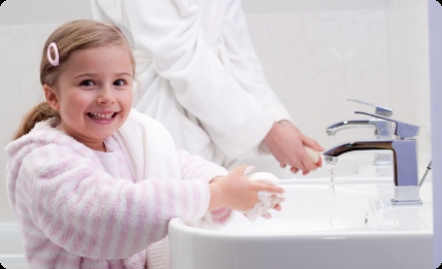 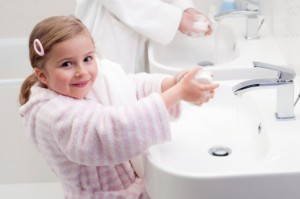 Чтобы ни один микроб
 Не попал случайно в рот, 
 Руки мыть перед едой
 Нужно мылом и водой.
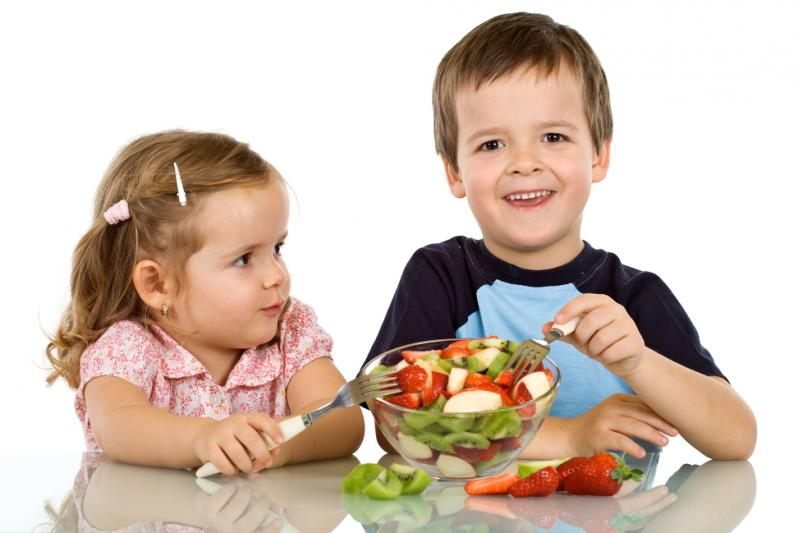 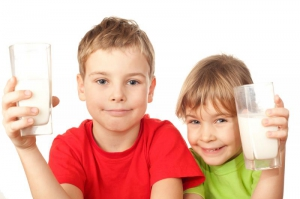 Кушать овощи и фрукты,
 Рыбу, молокопродукты-
 Вот полезная еда,
 Витаминами полна!
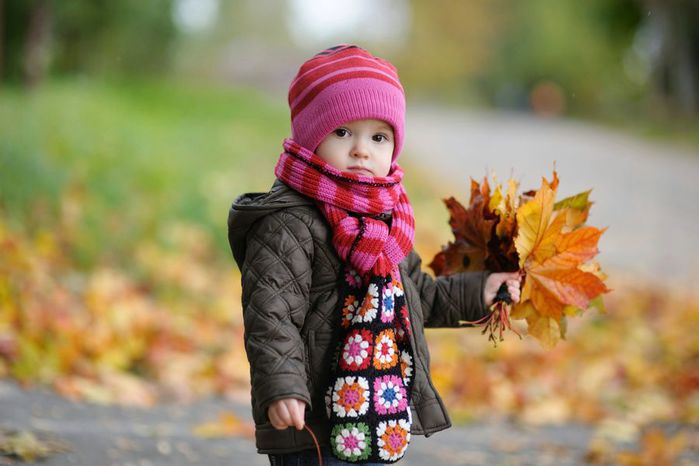 На прогулку выходи,
 Свежим воздухом дыши.
 Только помни при уходе: 
 Одеваться по погоде!
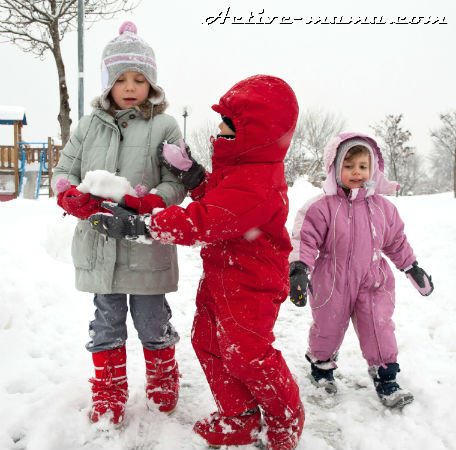 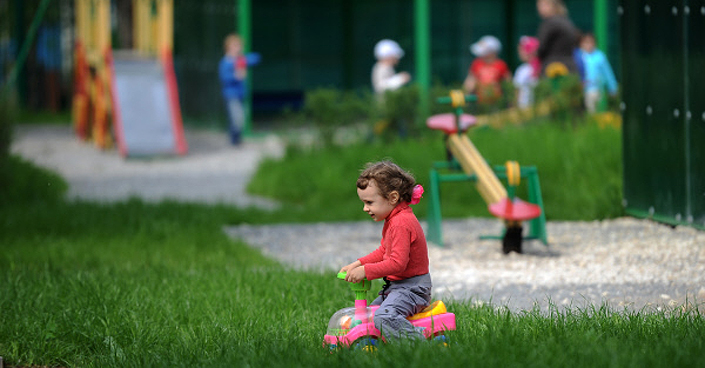 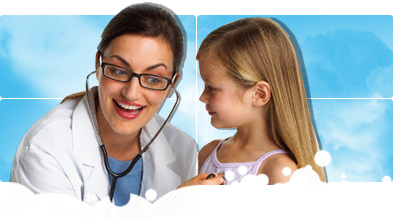 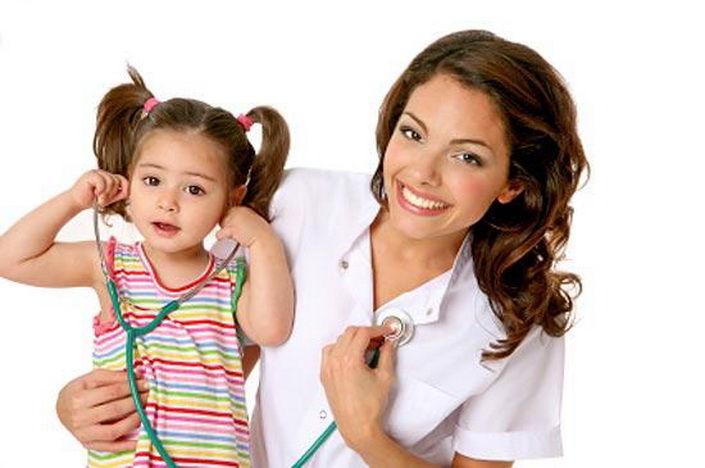 Ну, а если уж случилось:
 Разболеться получилось,
 Знай, к врачу тебе пора.
 Он поможет нам всегда!
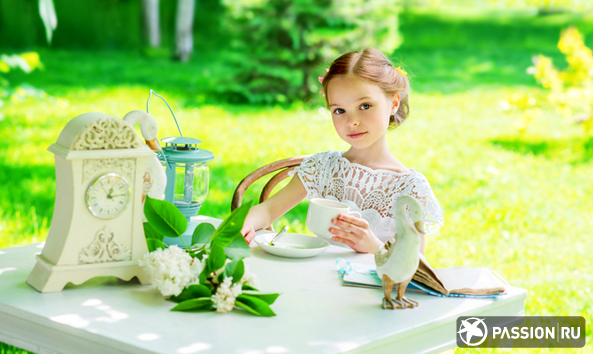 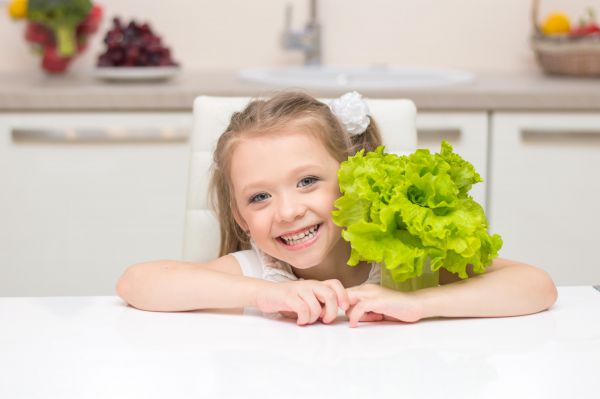 Вот те добрые советы,
 В них и спрятаны секреты,
 Как здоровье сохранить.
 Научись его ценить!